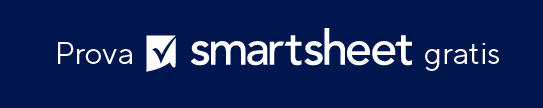 DASHBOARD PER PROGETTI MULTIPLI
IL TUO
LOGO
NOME DELL'AZIENDA
 
00/00/0000
 
Indirizzo
Telefono di contatto
Indirizzo web
Indirizzo e-mail
DASHBOARD PER PROGETTI MULTIPLI
Timeline di consegna
Giorni per progetto 
Allocazione risorse
Finanziamento del progetto
Analisi del rischio e rischio totale
Azioni aperte e in sospeso
Report di progetto
DASHBOARD PER PROGETTI MULTIPLI | SOMMARIO
TIMELINE DI CONSEGNA
GIORNI PER PROGETTO
ALLOCAZIONE RISORSE
FINANZIAMENTO DEL PROGETTO
TOTALE RISCHIO
ANALISI DEL RISCHIO E RISCHIO TOTALE
AZIONE TOTALE
AZIONI APERTE E IN SOSPESO
REPORT DI PROGETTO